Your International Experience at WU!
WU International Office
January 2023
[Speaker Notes: Part of the outgoing and partnerships team]
Overview
Austria & Vienna
WU – Vienna University of Economics and Business
Exchange semester, Special Programs and International Summer UniversityWU
Questions and Answers
Page 2
Your international Experience at WU
Austria
Location
Center of Europe
8 neighboring countries

Official language
(Austrian) German

Population
~ 8,800,000
Your international Experience at WU
Page 3
[Speaker Notes: Great opportunities to travel due to the central location in the heart of Europe.]
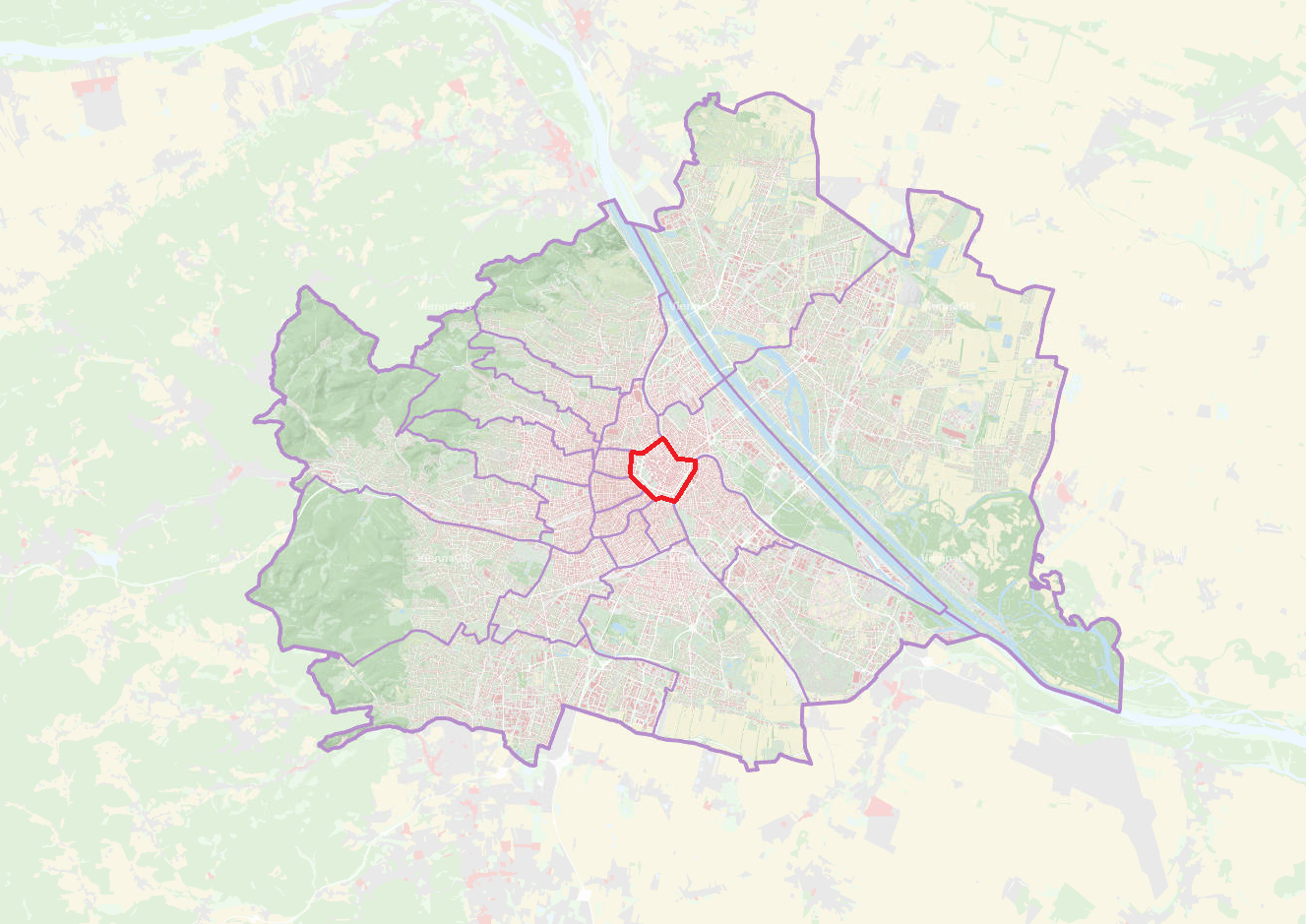 I
Page 4
Webinar Potential Incomings
[Speaker Notes: Vienna has 23 districts. Inner city]
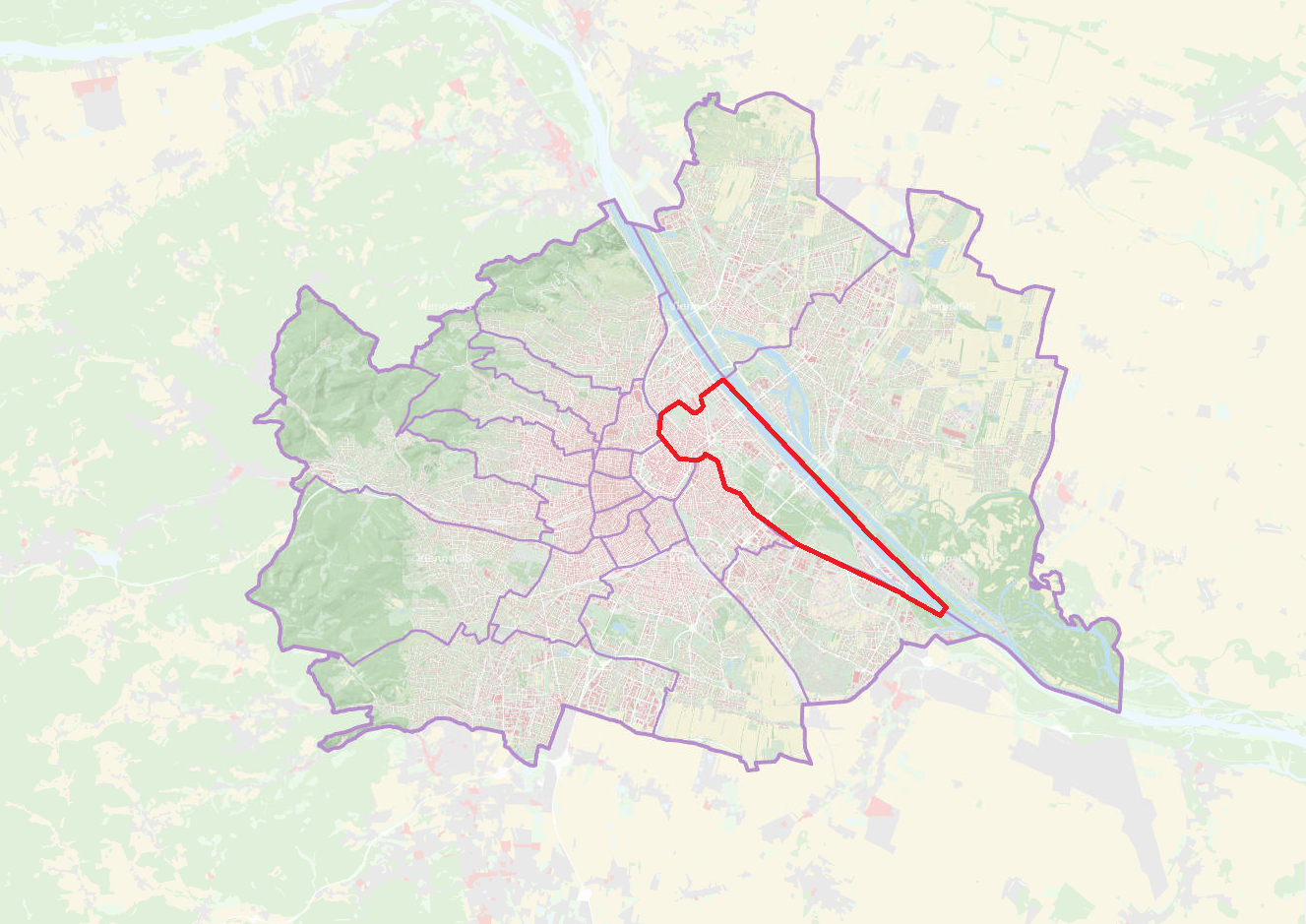 II
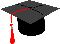 Page 5
Webinar Potential Incomings
[Speaker Notes: Location of WU, 2nd district, located very centrally]
Vienna
Population: ~ 1.9 million
Metropolitan area: 2.6 million
1st rank Global Liveability Index 2022 (Economist Intelligence Unit)
17 universities
Vast public transport system
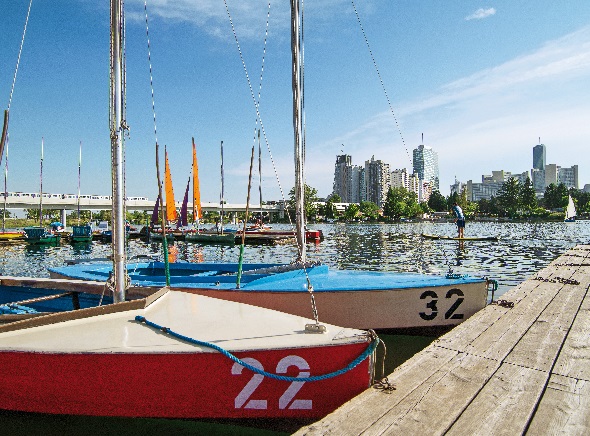 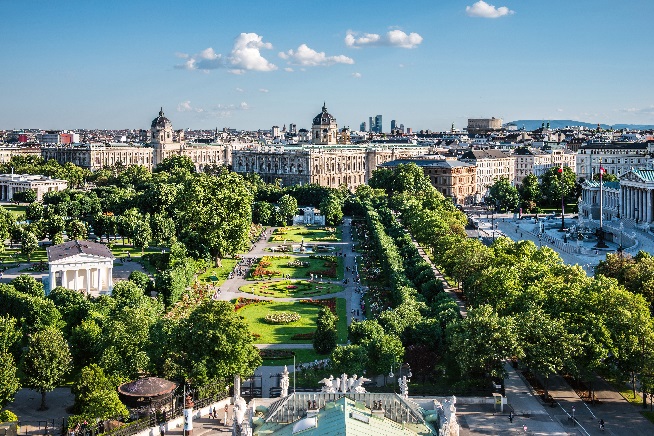 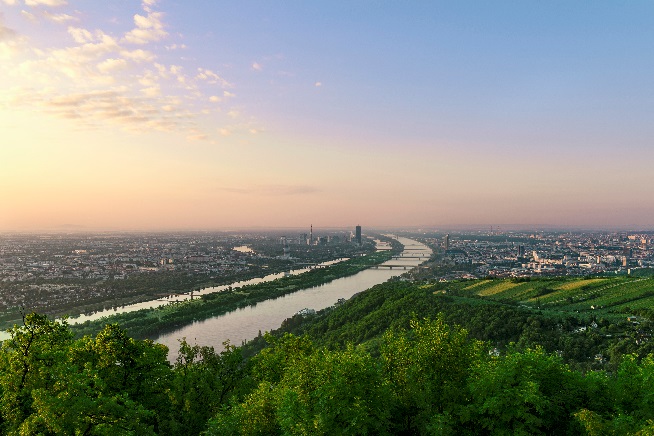 Page 6
Your international Experience at WU
[Speaker Notes: Vienna ranked first as the most livable city in the world. The ranking by the Economist Group compared 173 cities worldwide and considers the factors stability, healthcare, culture and environment.
Links:
Mercer: https://www.mercer.com/newsroom/2018-quality-of-living-survey.html
Economist Intelligence Unit (Guardian-Artikel): https://www.theguardian.com/australia-news/2018/aug/14/vienna-named-worlds-most-liveable-city-as-melbourne-loses-crown
Polizeiliche Kriminalstatistik 2017: https://bundeskriminalamt.at/501/files/PKS_17_Broschuere_Web.pdf (p. 27 auf Englisch)

Credit: 
Donau (50401): © WienTourismus/Christian Stemper; 
Blick auf den Volksgarten, Museen und Parlament (40711): © WienTourismus/Christian Stemper; 
Sommertage an der Alten Donau (40981): © WienTourismus/Christian Stemper]
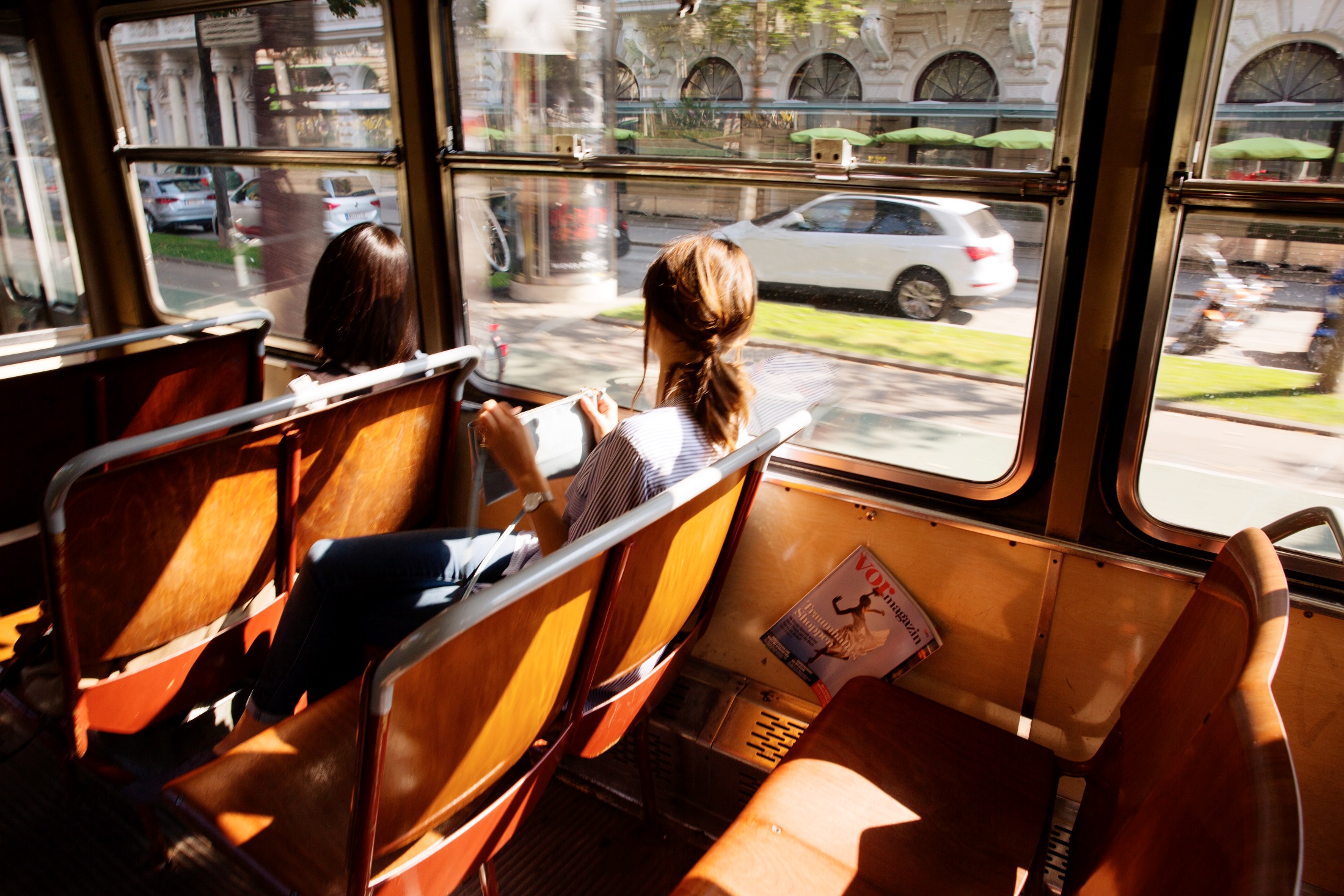 Page 7
Webinar Potential Incomings
[Speaker Notes: Vienna has a great public transportation system, which consist of trams, subway lines, buses and trains
Mit der Strassenbahn um die Ringstrasse (50204): © WienTourismus / Peter Rigaud]
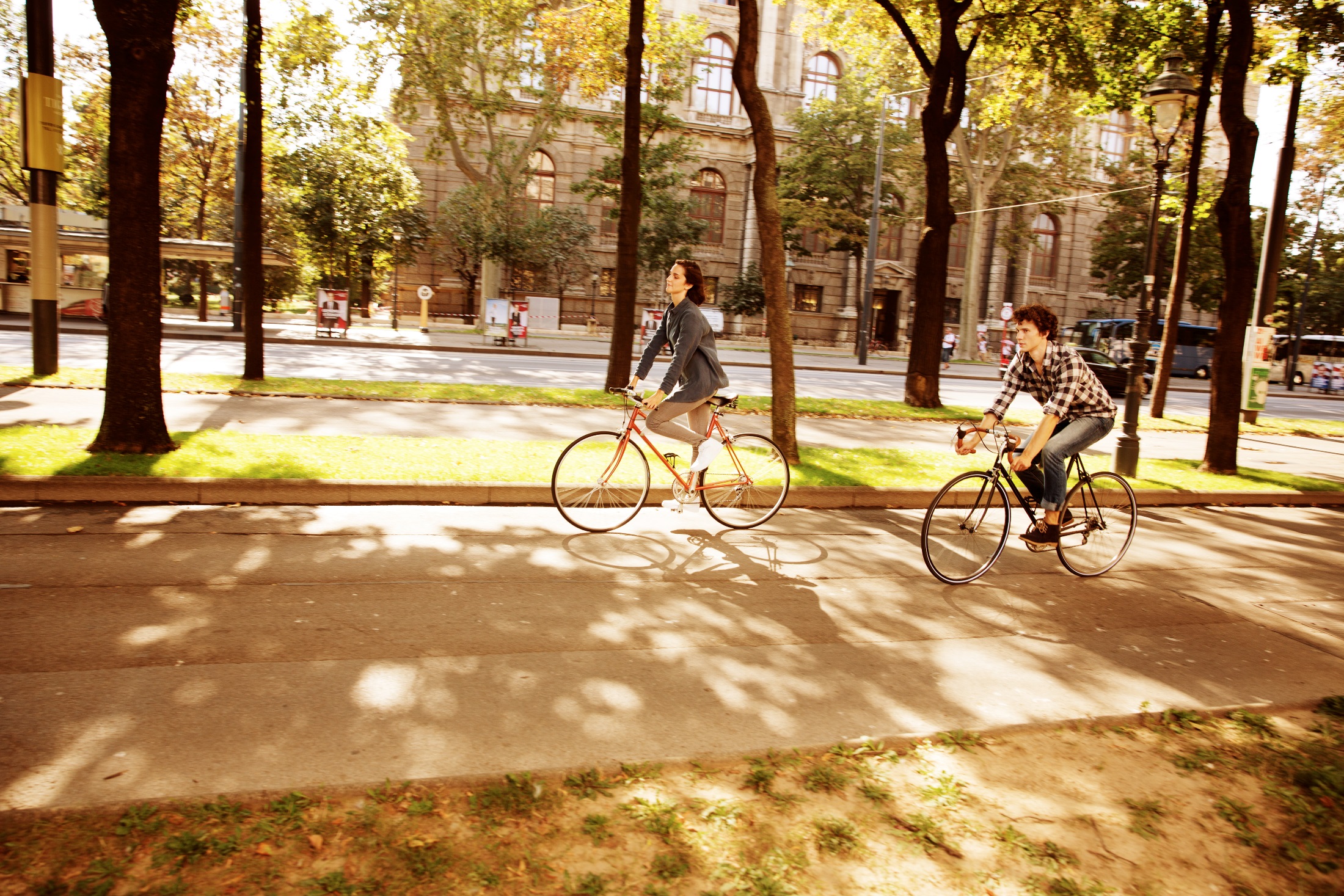 [Speaker Notes: A lot of cycle paths
Radfahren am Ring (50150): © WienTourismus / Peter Rigaud]
Page 9
Your international Experience at WU
[Speaker Notes: A rich cultural heritage. Castles, monuments, museums, theaters]
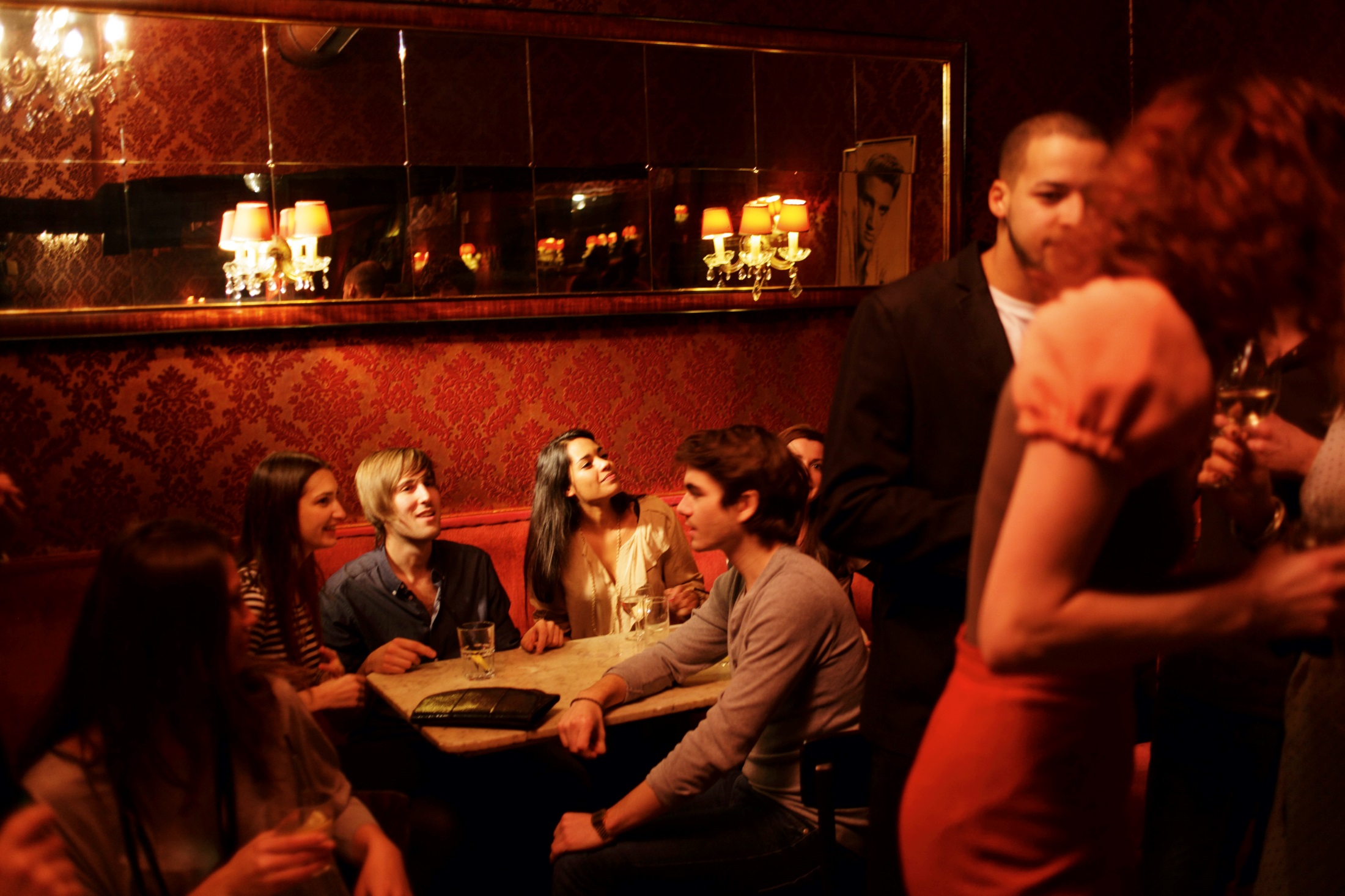 [Speaker Notes: A lot of options to go out
Tanzcafé Jenseits (40282): © WienTourismus / Peter Rigaud]
WU – Vienna University of Economics and Business
Introduction to WU
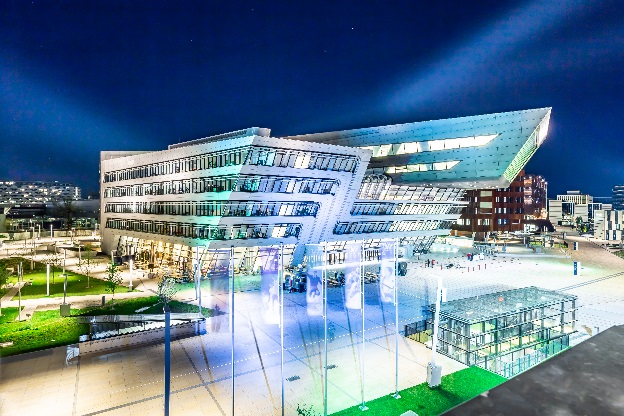 Founded in 1898
Focus on business and economics
Number of students
~ 21,200 (fall 2021)
27% international students
Incoming/outgoing ratio
1,000 incoming students
1,000 outgoing students
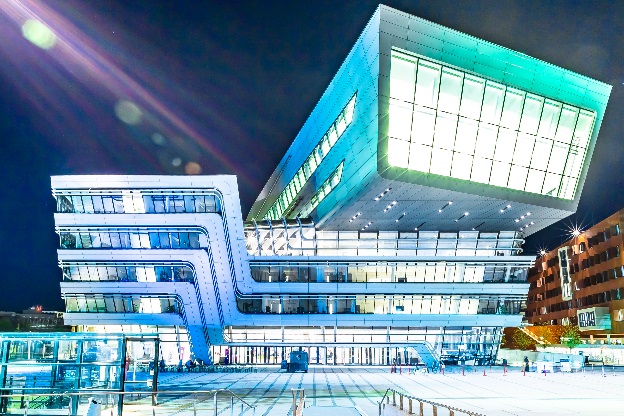 Page 12
Your international Experience at WU
[Speaker Notes: WU not a comprehensive university but specialized in Economics and Business
Since 2014: new Campus 
Additional info:
https://www.wu.ac.at/fileadmin/wu/s/io/downloadcenter-en/WU_information/2018-07-20_Introduction_to_WU.pdf]
Accreditions and Rankings
Since 2015, WU has held triple accreditation by EQUIS, AACSB, and AMBA, the 3 most prestigious accreditation agencies for business and economics universities.
More information is available at: https://www.wu.ac.at/en/the-university/about-wu/accreditations 

Economist Ranking (Masters in Management 2019 Ranking)
WU Master’s in International Management placed 5th out of 40 programs (2nd place in the German-speaking area)
Financial Times Ranking (Masters in Management Ranking 2022)
WU Master’s in International Management placed 28th out of 100 programs (3rd place in the German-speaking area)
European Business School Ranking 2022
WU placed 43th of 95 European schools ranked
QS Rankings (QS World University Ranking by Subject 2022)
Overall Ranking Social Sciences & Management: 119
In Business & Management Studies: 36
Shanghai Academic Ranking of World Universities in
Business Administration 2022
WU placed among the top 101-150 universities
Management 2022
WU placed among the top 151-200 universities
More information is available at: https://www.wu.ac.at/en/the-university/about-wu/rankings
Page 13
Your international Experience at WU
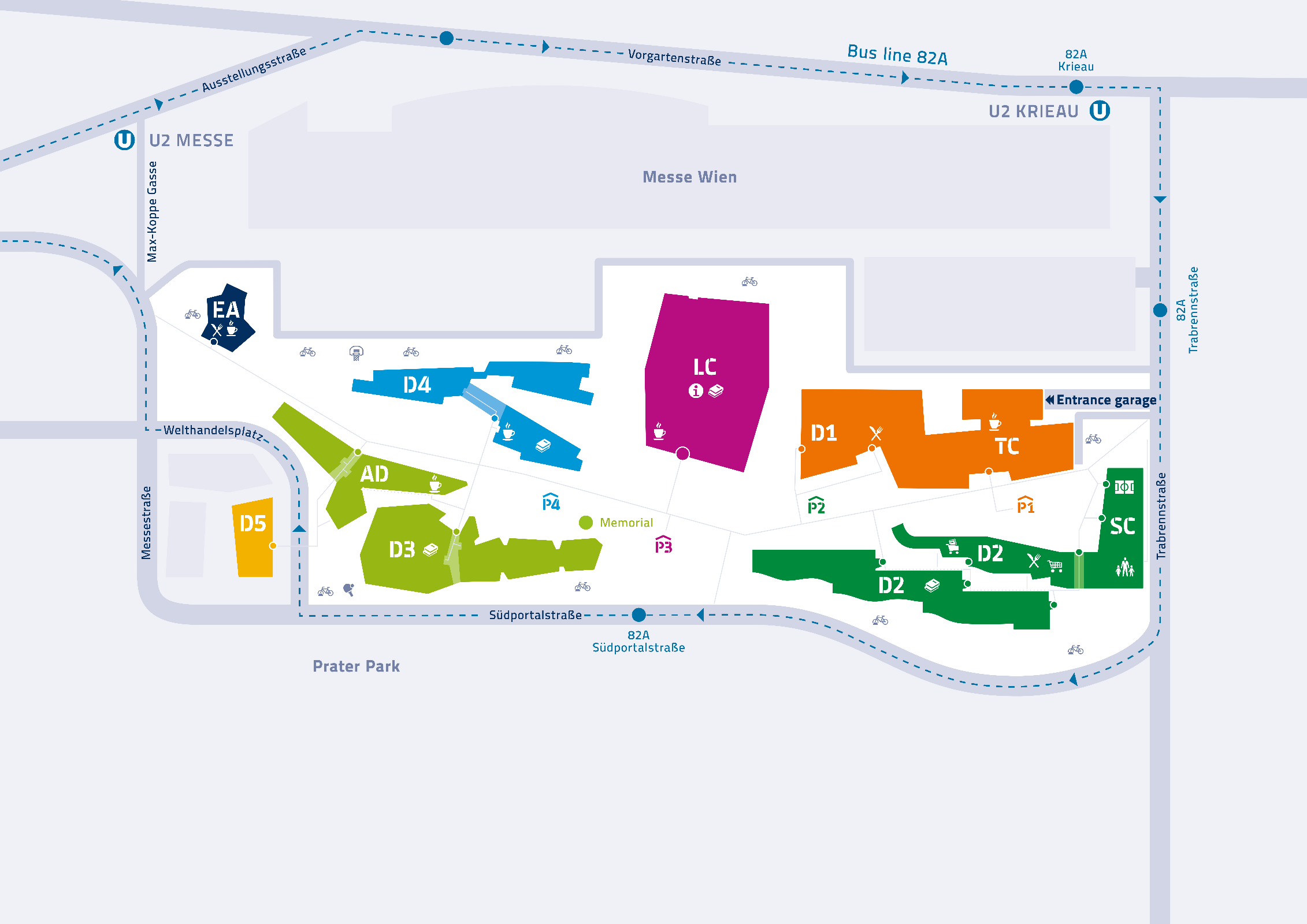 [Speaker Notes: All buildings are located at one Campus. Whenever you have classes you will have them at this campus. There is no accommodation on campus. (Library and Learning Center, Teaching Center, various department buildings, Mensa cafeteria)]
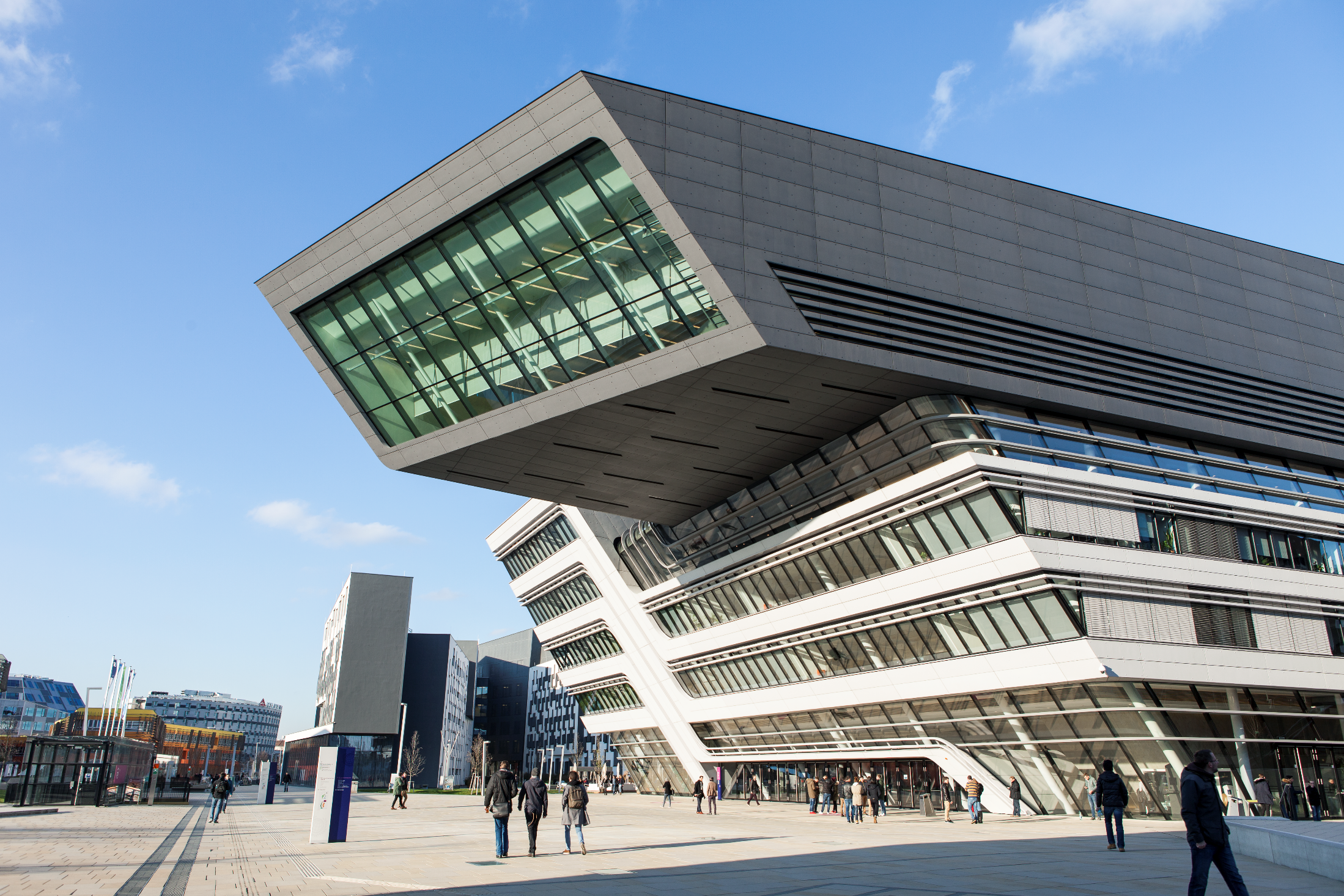 Page 15
Webinar Potential Incomings
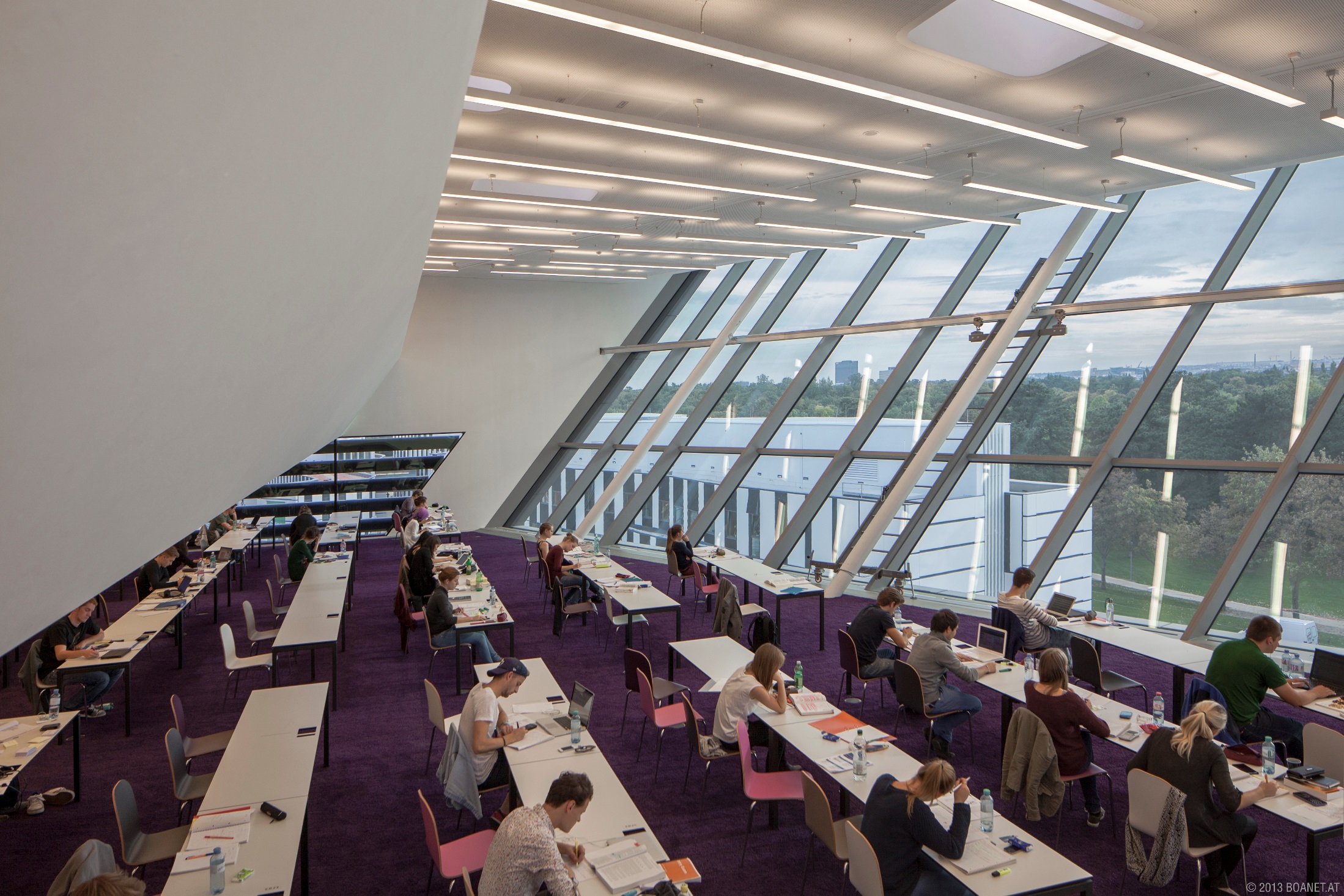 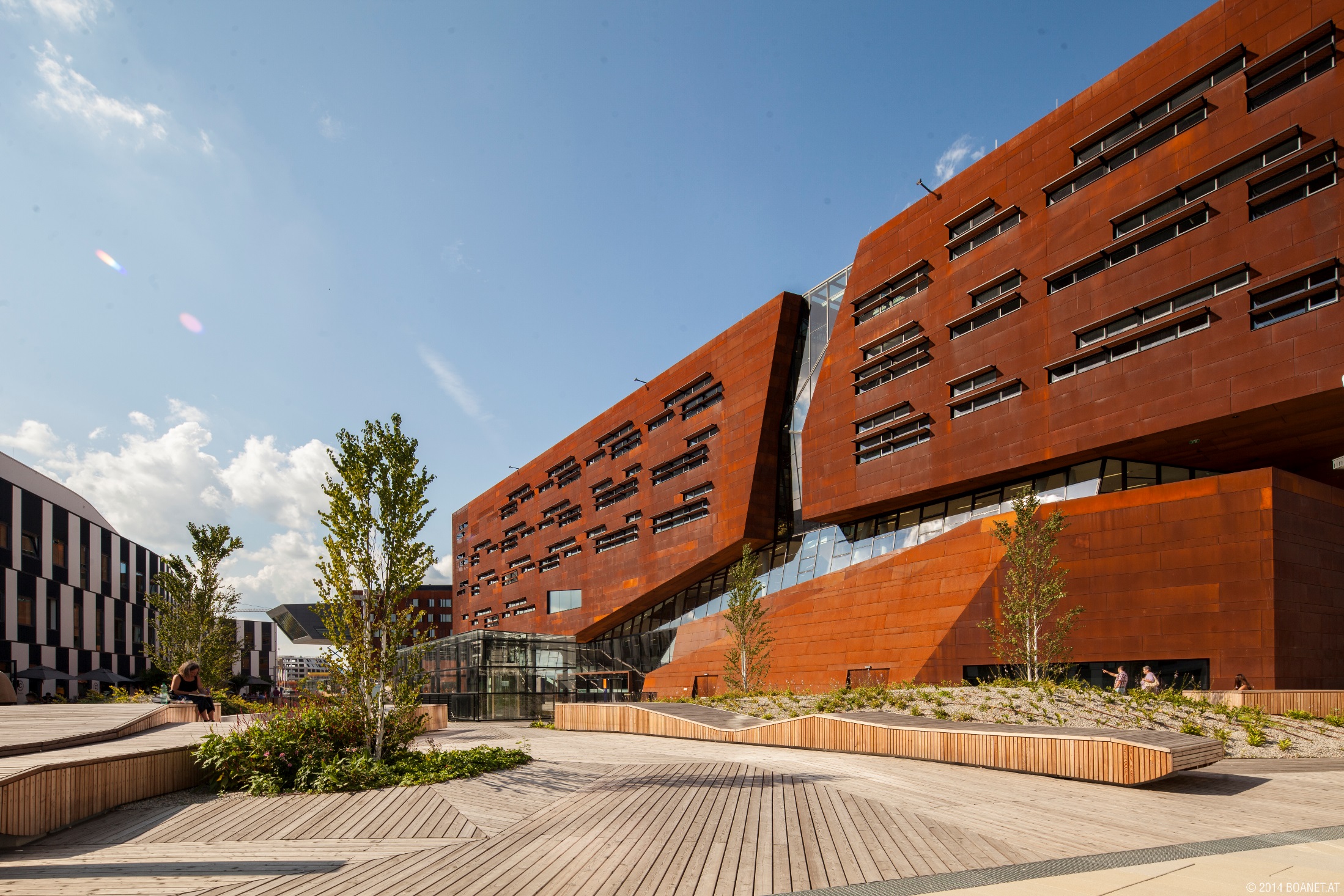 Page 17
Webinar Potential Incomings
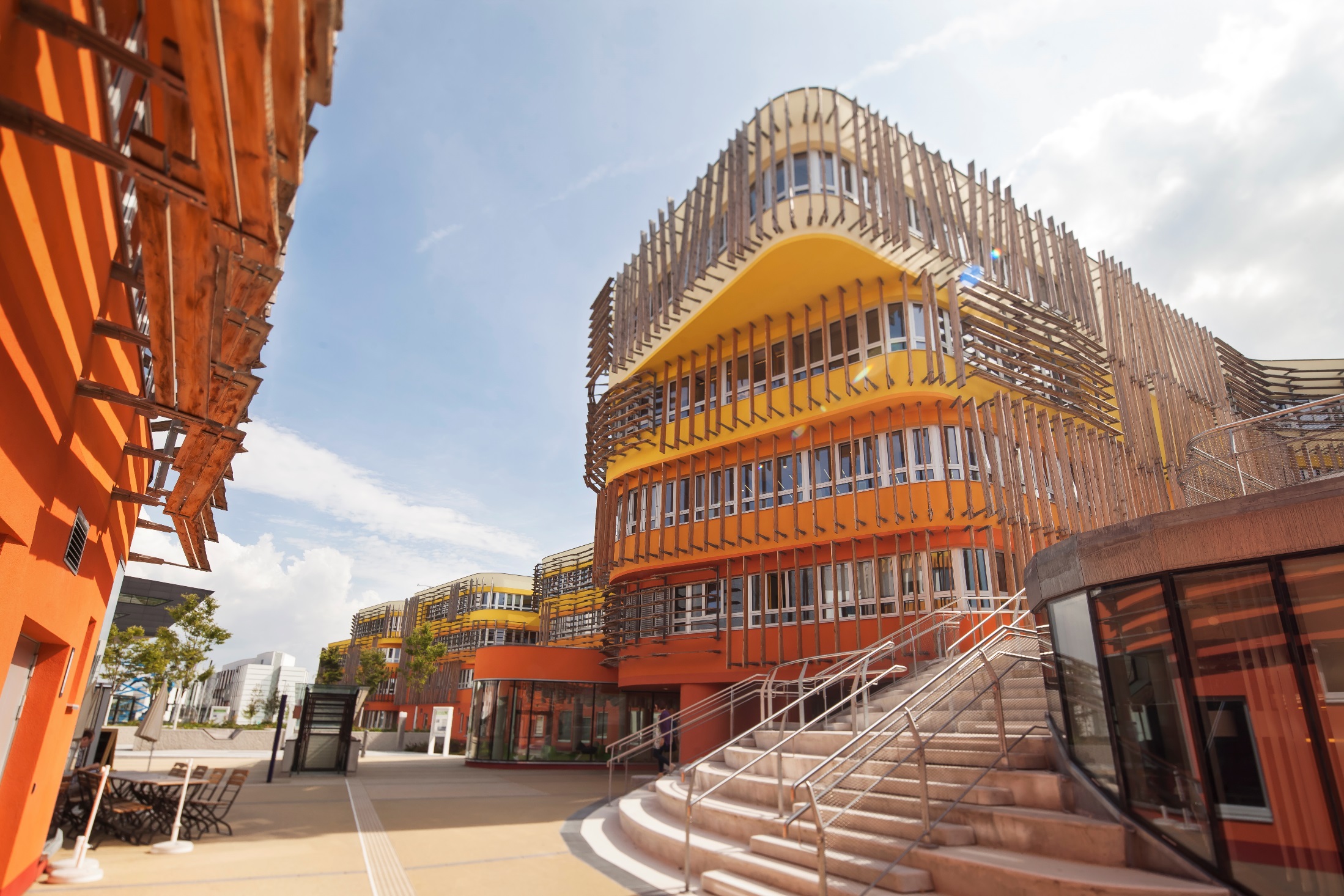 Page 18
Webinar Potential Incomings
Your exchange semester
Studying at WU
Exchange students must be nominated by one of WU´s partner universities
Structure academic year
Winter semester
Summer semester
Language requirements
Undergraduate exchange students: B2 level (CEFR) English and/or German
Graduate students: C1 level (CEFR) English and/or German
Page 20
Your international Experience at WU
[Speaker Notes: No freemover.
You have to apply at your home university.
No trimester.

https://www.wu.ac.at/studium/incoming-students/exchange-semester/dates-and-deadlines/]
Studying at WU: Courses
Courses in English and German (e.g. Marketing, HRM, International Business, Law, Economics, Management Information Systems, Social Responsibility)
Around 200 courses taught in English for incomings (stable course range each semester)
Reserved spots for incomings in regular courses + courses for incomings only
Course catalog for incomings https://wu.ac.at/io/courses
Page 21
Your international Experience at WU
[Speaker Notes: Courses in English and German
https://wu.ac.at/io/courses]
Studying at WU: Residence Halls
Student residence halls
OeAD Housing, Student Hotel Vienna, Campus Studios, Linked Living Apartments, Milestone, Room4rent
Private accommodation
Housing Anywhere
Page 22
Your international Experience at WU
Other offers
Erasmus Buddy Network
Optional pre-semester activities
Orientation & Cultural Program
Pre-semester German Language course
German courses (fee-based) at all levels during the semester
Page 23
Your international Experience at WU
Inclusion and Accessability
We gladly welcome students with physical, mental, and health-relatedconditions. 
Barrier-free campus 
Services such as BeAble, Student Counselling, and an Ombuds Office for Students. 
Certain student residence halls with wheelchair-accessible and barrier-free facilities. 
Students require assistance or other support services -> contact the international office of their home university, which will then in turn inform the regional coordinator at WU Vienna. 
We are happy to assist and organize needed services if necessary!
Page 24
Your international Experience at WU
Please note
No tuition fees at WU
But you HAVE TO pay the ÖH fee
Special Program at WU –  THEMIS
THEMIS
THEMIS is a network made up of 12 top universities in Europe and Asia

Graduate students in business law and international law

3 core elements:
semester abroad
tailor-made business law course tracks
international internship
THEMIS seminar/paper

Students receive the program’s 
Joint Certificate in International and Business Law
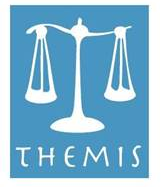 Your International Short Program at WU
International Summer University WU (ISUWU)
3-week program in summer (one session in July, one in August) at WU in Vienna

Courses taught in English in a broad range of business topics

Social and cultural program is organized for the participants 

Open to graduate and undergraduate students

Program structure: 2 intensive courses, each courselasts 1,5 weeks; students earn 4 ECTS credits per course

More information is available at https://short.wu.ac.at/isuwu
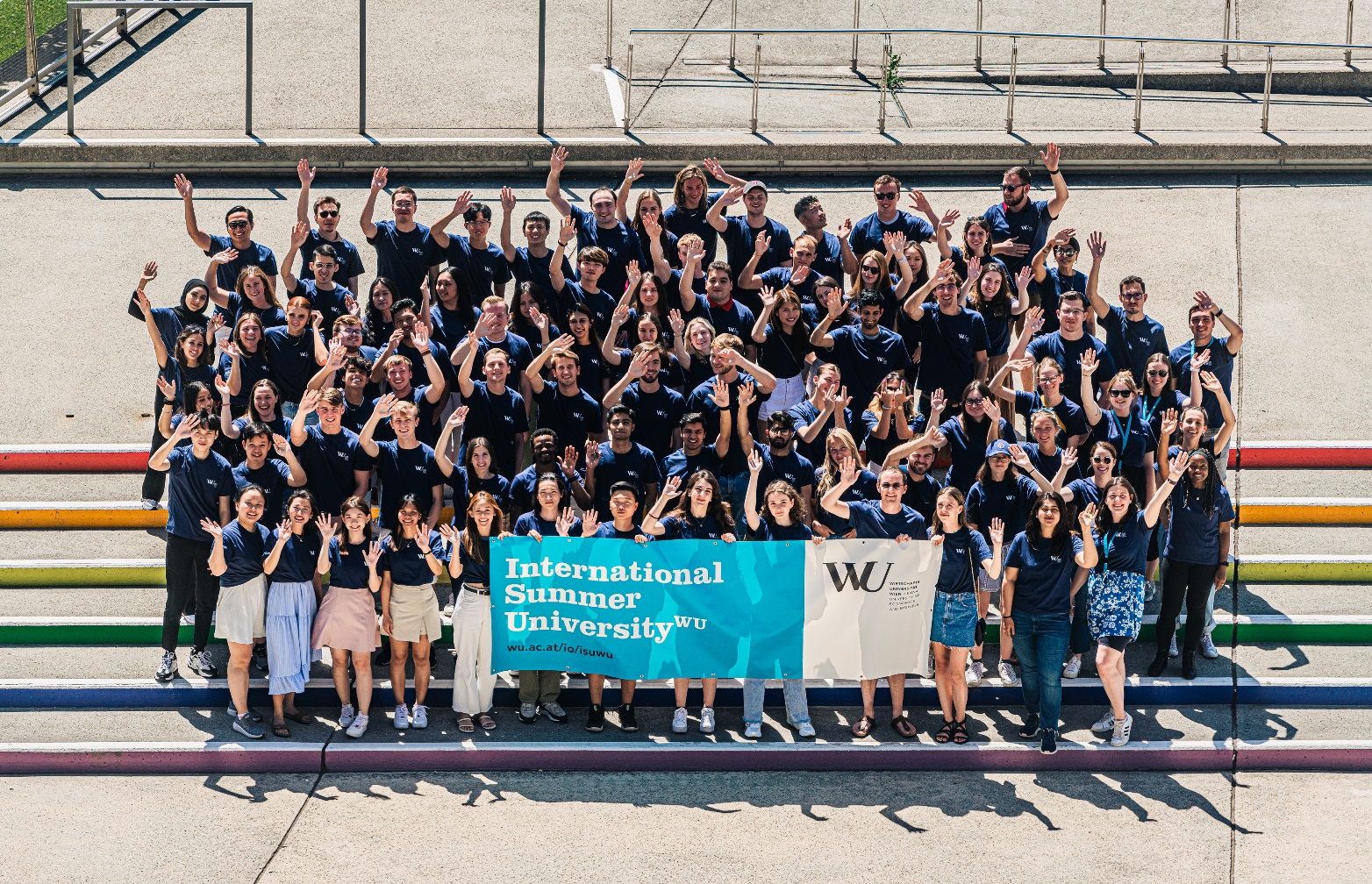 Page 29
Your international Experience at WU
[Speaker Notes: https://www.wu.ac.at/studium/incoming-students/international-summer-university-wu/]
Useful links
Information for prospective exchange students:https://www.wu.ac.at/en/programs/incoming-students/exchange-semester/for-prospective-exchange-students-student-life-in-vienna

International Office website:https://www.wu.ac.at/en/programs/incoming-students

Themis program: https://www.wu.ac.at/en/programs/incoming-students/themis 

International Summer UniversityWU:www.wu.ac.at/io/isuwu
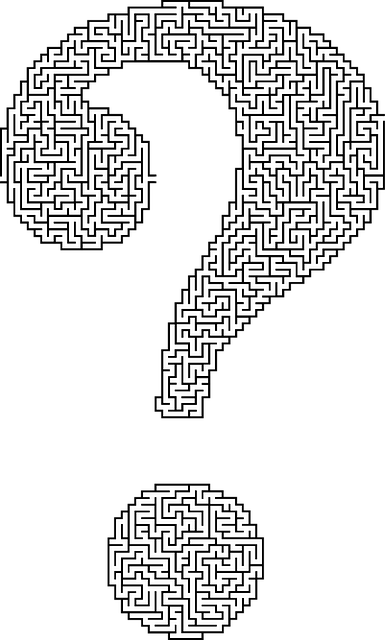 INTERNATIONAL OFFICE
Welthandelsplatz 1, 1020 Vienna, Austria
www.wu.ac.at/io Instagram: @wuinternationaloffice

Contact for incoming students
incoming@wu.ac.at 

Contact International Summer UniversityWU 
isuwu@wu.ac.at
Page 31
Webinar Potential Incomings